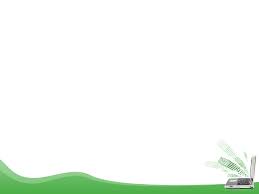 Quang năng
ĐIỆN NĂNG
Là năng lượng của dòng điện
Nhiệt năng
Cơ năng
Hoá năng
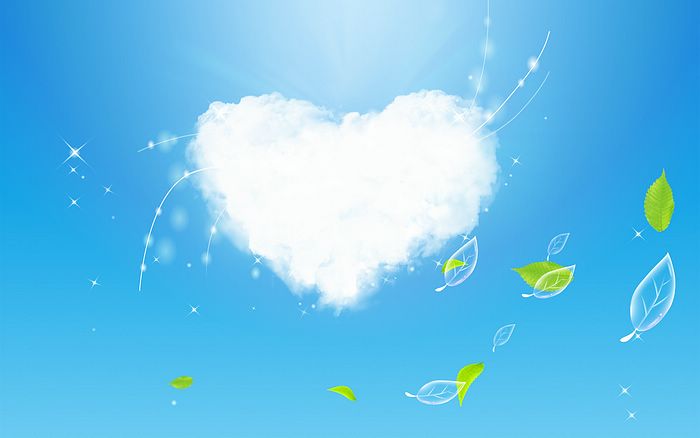 BÀI 16  
ĐỊNH LUẬT JUN – LEN-XƠ
ĐỊNH LUẬT JUN – LEN - XƠ
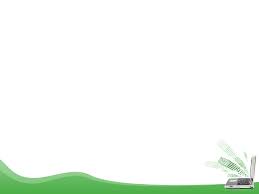 I. TRƯỜNG HỢP ĐIỆN NĂNG BIẾN ĐỔI THÀNH NHIỆT NĂNG
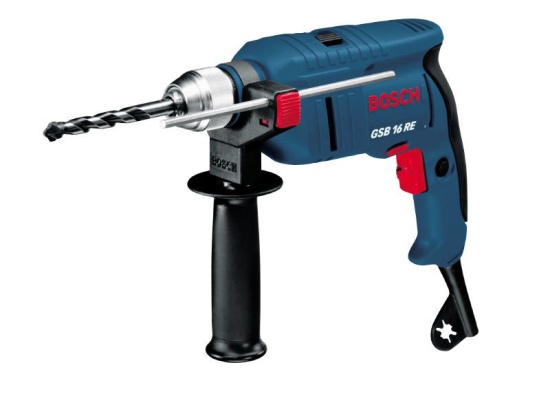 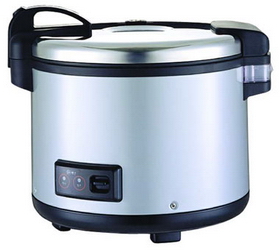 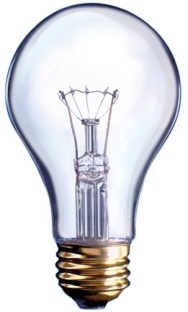 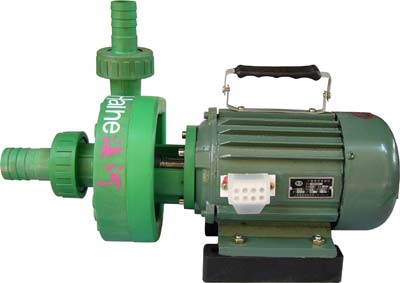 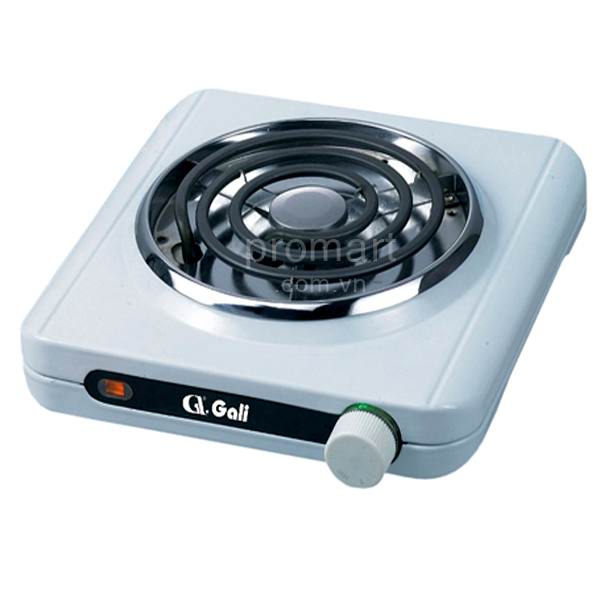 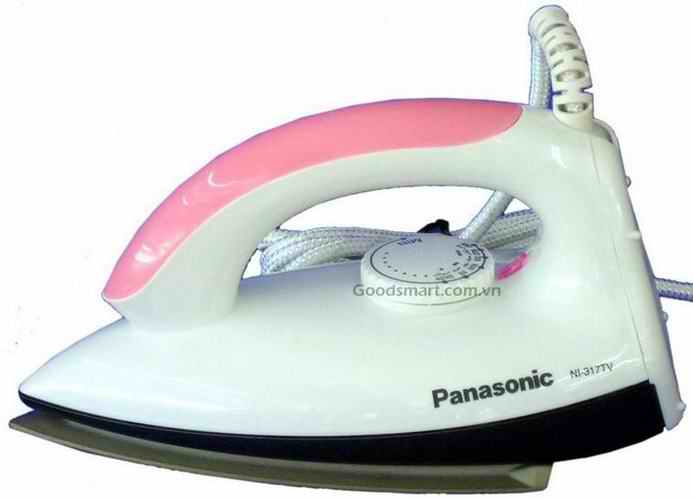 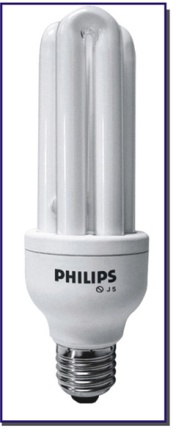 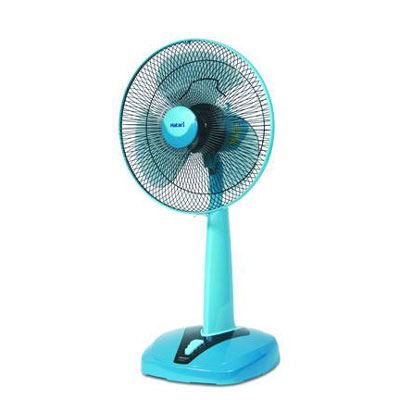 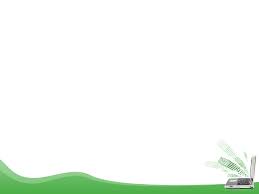 NHIỆM VỤ HỌC TẬP:  HOẠT ĐỘNG NHÓM
NHÓM 1: Tìm  các dụng cụ biến đổi điện năng thành nhiệt năng và quang năng
NHÓM 2: Tìm dụng cụ điện biến đổi điện năng thành nhiệt năng và cơ năng
NHÓM 3 VÀ 4: Tìm dụng cụ điện biến đổi toàn bộ điện năng thành  nhiệt năng
ĐỊNH LUẬT JUN – LEN - XƠ
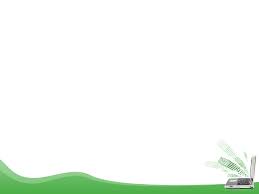 I. TRƯỜNG HỢP ĐIỆN NĂNG BIẾN ĐỔI THÀNH NHIỆT NĂNG
1. Một phần điện năng được biến đổi thành nhiệt năng.
Nhiệt năng + Quang năng: Vd đèn sợi đốt, đèn compact, ….
ĐIỆN NĂNG
Nhiệt năng + Cơ năng: Vd Quạt điện, máy bơm nước, máy khoan,…….
2. Toàn bộ điện năng được biến đổi thành nhiệt năng.
VD: nồi cơm điện, bếp điện, bàn là điện,…
Dây Constantan
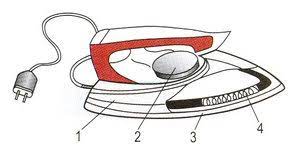 Hãy so sánh điện trở suất của các dây dẫn hợp kim này với các dây dẫn bằng đồng.
Hoặc dây Nikêlin
1,7.10-8 < 0,4.10-6 < 0,5.10-6
Vậy:
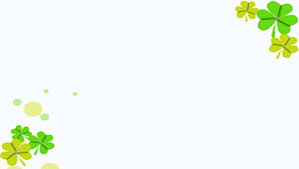 ĐỊNH LUẬT JUN – LEN - XƠ
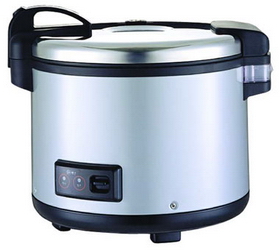 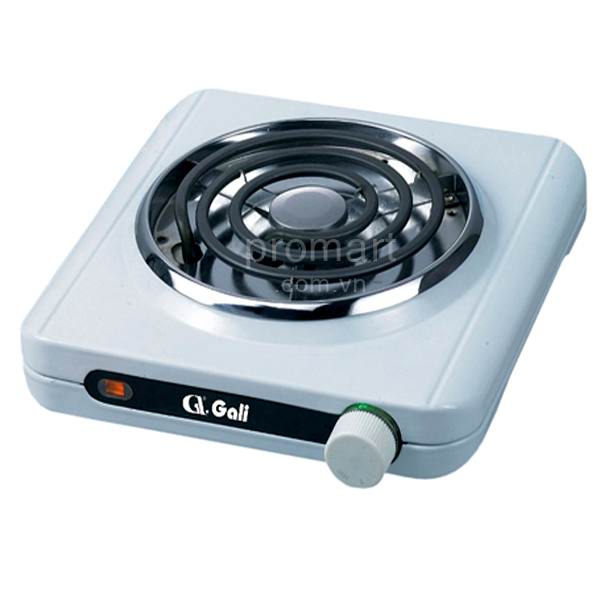 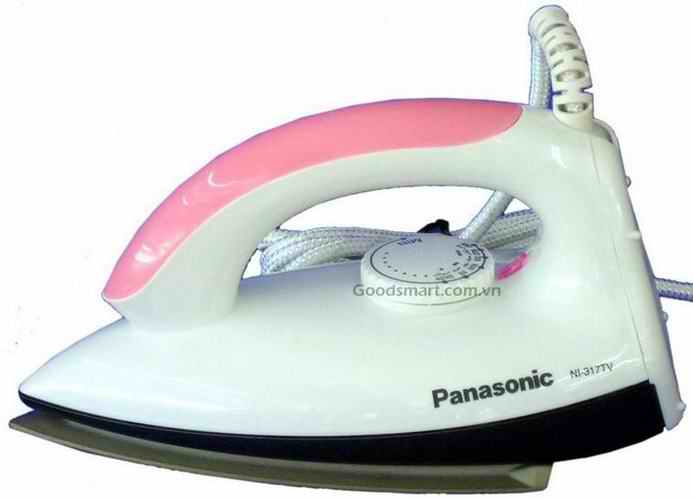 Biến đổi hoàn toàn
Nhiệt năng Q
Điện năng A
A= P. t = I2.R.t
Q = I2.R.t
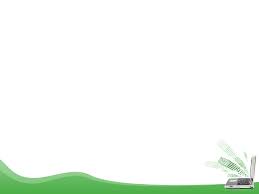 ĐỊNH LUẬT JUN – LEN - XƠ
II. ĐỊNH LUẬT JUN – LEN-XƠ
1. Hệ thức của định luật
Nhiệt lượng tỏa ra ở dây dẫn điện trở R khi có dòng điện cường độ I chạy qua trong thời gian t là: Q = I2Rt
2. Xử lí kết quả của thí nghiệm kiểm tra
Mô phỏng thí nghiệm:
K
60
_
5
+
55
10
50
V
A
15
45
40
34,50C
20
35
25
30
m1 = 200g = 0,2kg
  m2 = 78g  = 0,078kg
  c1  = 42 000J/kg.K
  c2 = 880J/kg.K
250C
I = 2,4A ;    R = 5Ω
t =5 phút= 300s  ;  
 t =34,5-25= 9,50C
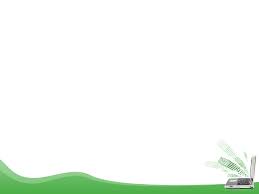 BÀI 16:  ĐỊNH LUẬT JUN – LEN - XƠ
II. ĐỊNH LUẬT JUN – LEN - XƠ
Tóm tắt:
 m1= 200g = 0,2kg 
 m2= 78g =0,078kg                       c1  = 4 200J/kg.K    
 c2  = 880J/kg.K
 I   = 2,4(A)  
 R  = 5()  
 t   = 300(s) 
 t0  = 9,50C       
+ A = ?
+ Q= ?  
+ So sánh A và Q.
1. Hệ thức của định luật
2. Xử lí kết quả của thí nghiệm kiểm tra
C1: TỔ 1,3: Hãy tính điện năng A của dòng điện chạy qua dây điện trở trong thời gian trên.
A = I2Rt
C2: TỔ 2,4: Hãy tính nhiệt lượng Q mà nước và bình nhôm nhận được trong thời gian đó.
Q = (m 1.c1+ m2 c2) . ∆t
C3: Hãy so sánh A và Q và nêu nhận xét, lưu ý rằng có một phần nhỏ nhiệt lượng truyền ra môi trường xung quanh.
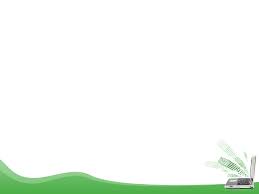 ĐỊNH LUẬT JUN – LEN - XƠ
Tóm tắt:
 m1= 200g = 0,2kg 
 m2= 78g =0,078kg                       c1  = 4 200J/kg.K    
 c2  = 880J/kg.K
 I   = 2,4(A)  
 R  = 5()  
 t   = 300(s) 
 t0  = 9,50C       
C1:  A = ?
C2: Q= ?  
C3: So sánh A với Q.
C1. Hãy tính điện năng A của dòng điện chạy qua dây điện trở trong thời gian 300s.
Điện năng dòng điện chạy qua qua dây dẫn là:
 A= I2.R.t = 2,42 .5.300 = 8640 (J)
C2. Hãy tính nhiệt lượng Q mà nước và bình nhôm nhận được trong thời gian đó.
Nhiệt lượng nước và bình nhôm nhận được là:
Q = Q1 + Q2 = (m1.c1 + m2.c2).∆t0                                 
                     = (0,2.4200 + 0,078.880).9,5 
                     = 8632,08 (J)
ĐỊNH LUẬT JUN – LEN - XƠ
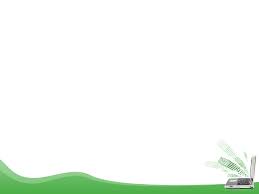 C3. Hãy so sánh A với Q và nêu nhận xét, lưu ý rằng có một phần nhỏ nhiệt lượng truyền ra môi trường xung quanh.
Q = 8632,08 J
A = 8640 J
Ta thấy Q   A
Nếu tính cả phần nhiệt lượng truyền ra môi trường xung quanh thì: Q = A
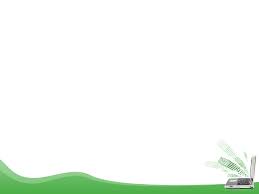 3. Phát biểu định luật
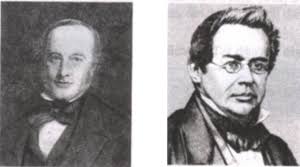 Q = I2Rt
Trong đó:
- I: đo bằng ampe (A)
- R: đo bằng ôm (Ω)
H.Len-xơ
J.P.Jun
- t: đo bằng giây (s)
- Q: đo bằng jun (J)
Nhiệt lượng toả ra ở dây dẫn khi có dòng điện chạy qua tỉ lệ thuận với bình phương cường độ dòng điện, với điện trở của dây dẫn và thời gian dòng điện chạy qua.
Lưu ý: Nếu đo nhiệt lượng Q bằng đơn vị calo thì hệ thức của 
định luật Jun – Len-xơ là Q = 0,24 I2Rt (Calo)
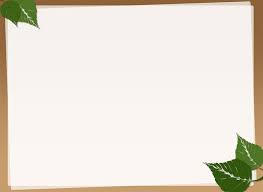 Ý nghĩa:	Dựa vào nội dung và hệ thức của định luật Jun-Lenxo, người ta có thể tính toán được nhiệt năng tỏa ra. Qua đó lựa chọn được những nguyên liệu phù hợp để chế tạo các thiết bị cũng như mục đích sử dụng của chúng. Các thiết bị có toàn bộ điện năng biến đổi thành nhiệt năng cần sử dụng dây dẫn được làm từ các dây hợp kim có điện trở suất lớn như Nikêlin hoặc Constantan.
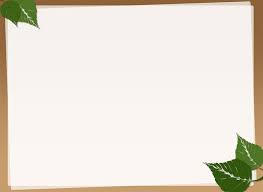 *GDBVMT:
-  Đối với các thiết bị đốt nóng như: bàn là, bếp điện, lò sưởi việc tỏa nhiệt là có ích. Nhưng một số thiết bị khác như: động cơ điện, các thiết bị điện tử gia dụng khác việc tỏa nhiệt là vô ích.
- Biện pháp GDBVMT: để tiết kiệm điện năng cần giảm sự tỏa nhiệt hao phí đó bằng cách giảm điện trở nội của chúng.Không nên sử dùng máy quá lâu hoặc để máy quá nóng.
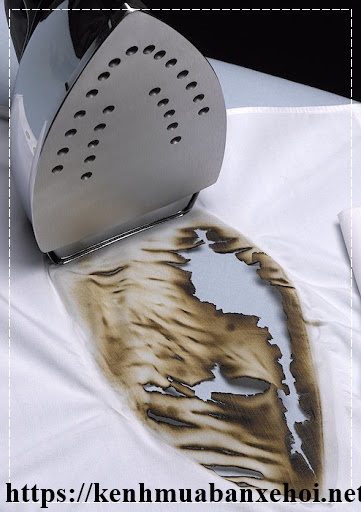 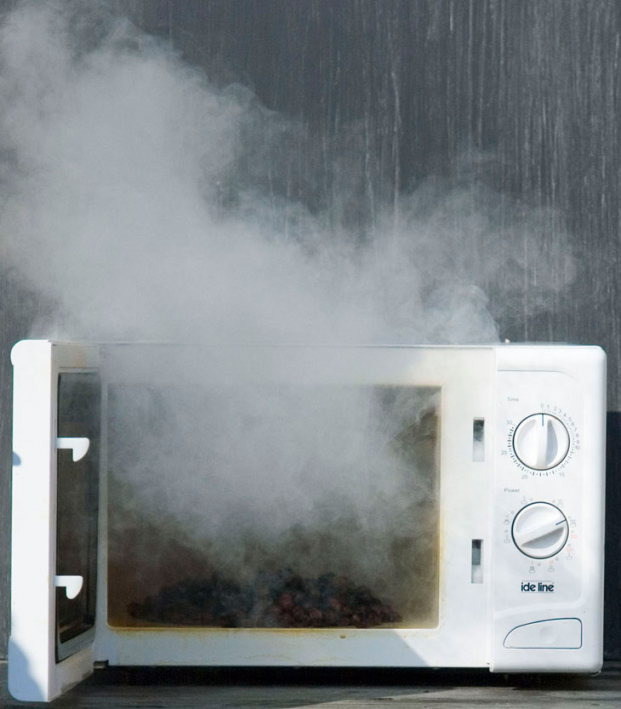 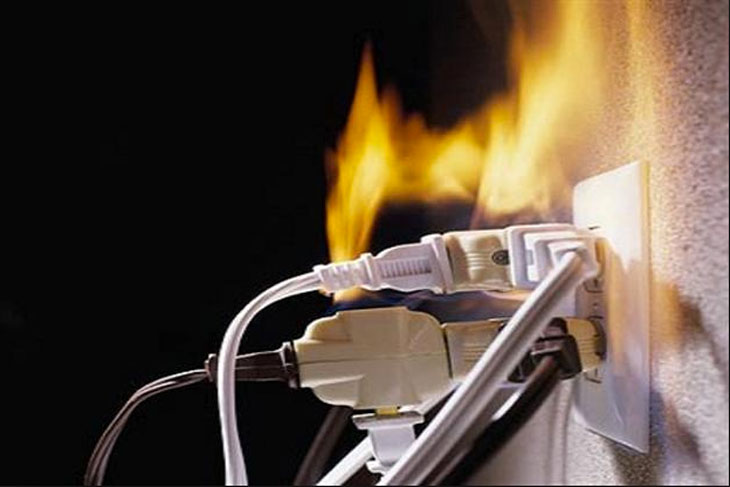 C4: Tại sao cùng một dòng điện chạy qua thì dây tóc bóng đèn nóng sáng lên tới nhiệt độ cao, còn dây nối với bóng đèn hầu như không nóng lên?
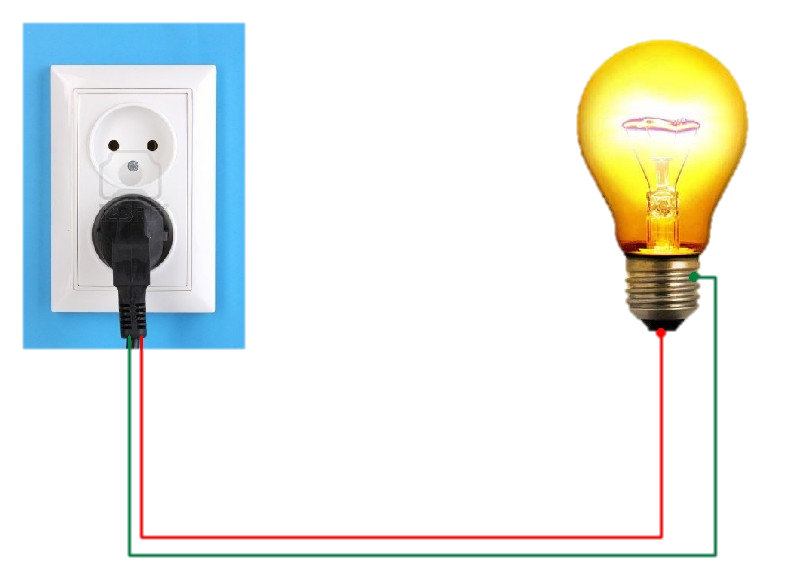 C4: Ta có: RCu nối tiếp Rdt  nên ICu = Idt và t như nhau
Theo định luật Jun-Lenxo:  Q = I2Rt
Mà  Cu =1,7.10-8Ωm < dt = 5,5.10-8Ωm
 RCu < Rdt 
 QCu < Qdt
=> Dây dẫn nóng ít, dây tóc nóng nhiều đến phát sáng
-
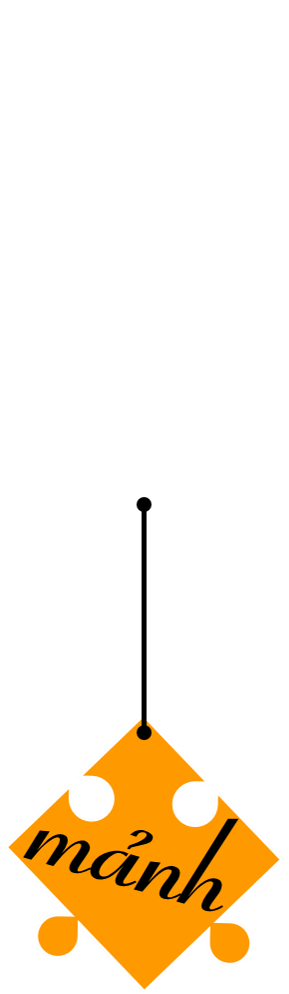 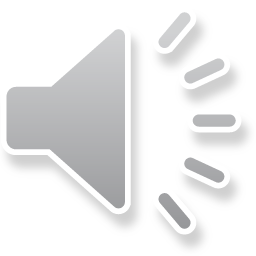 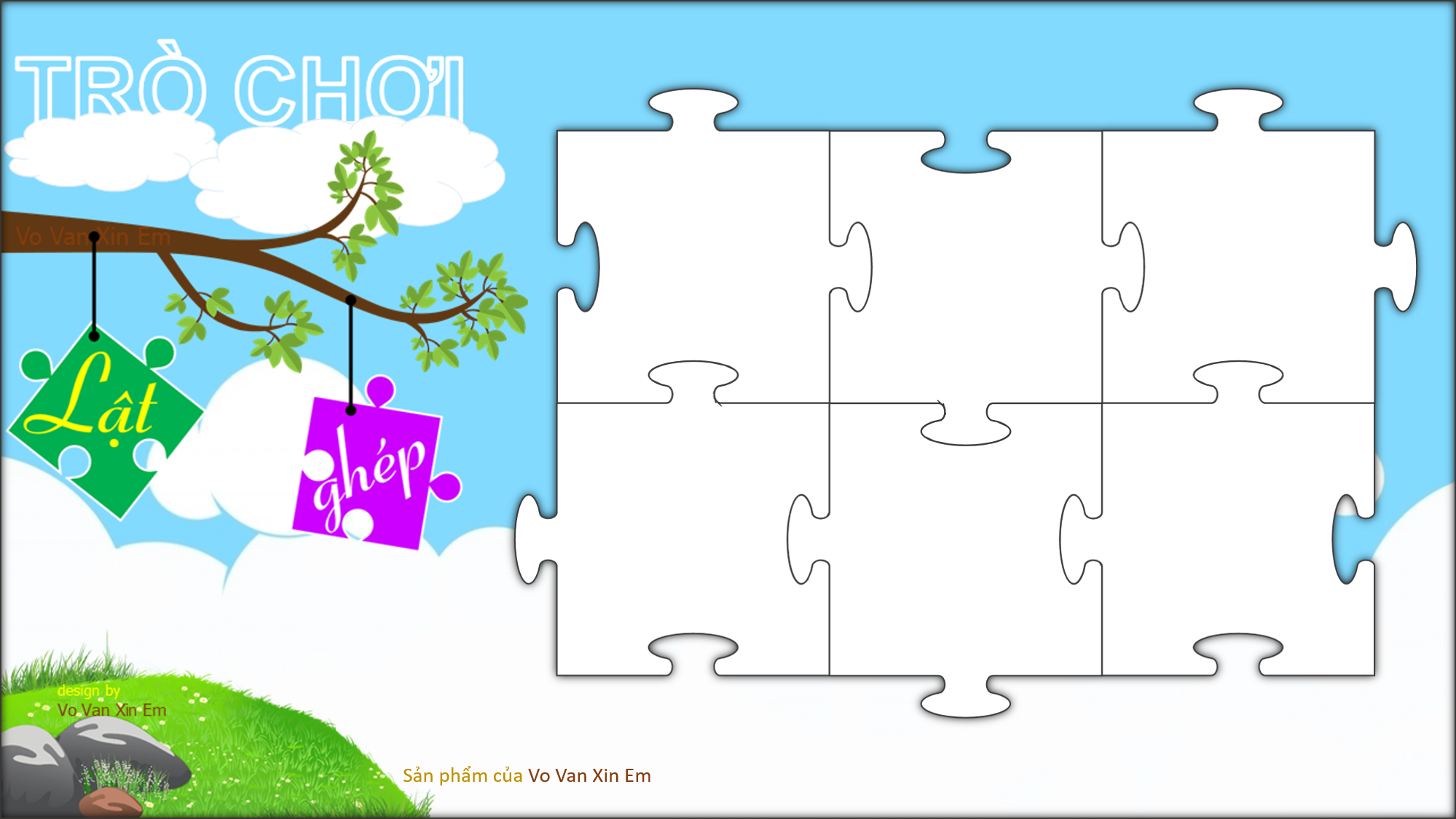 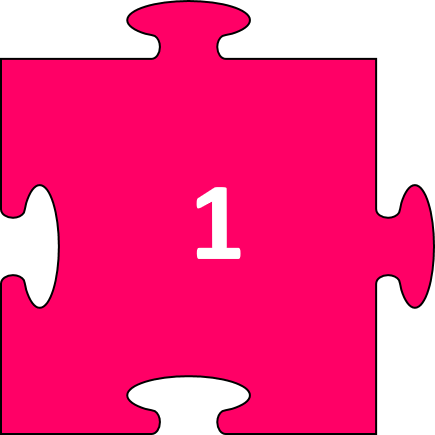 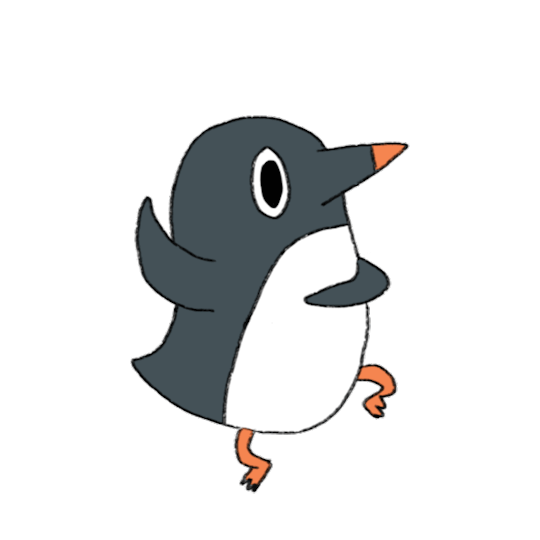 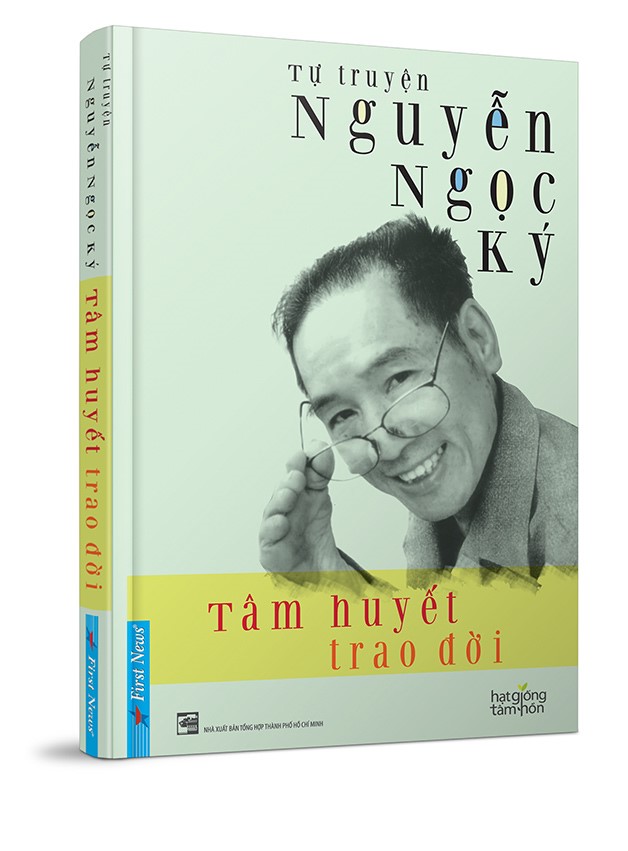 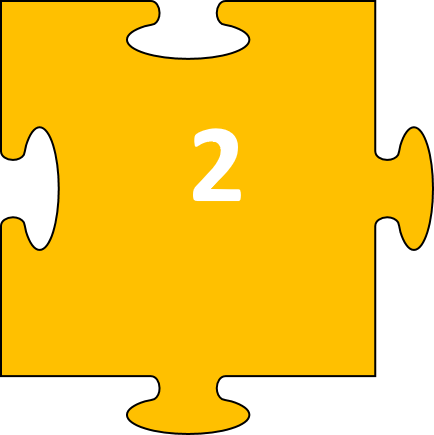 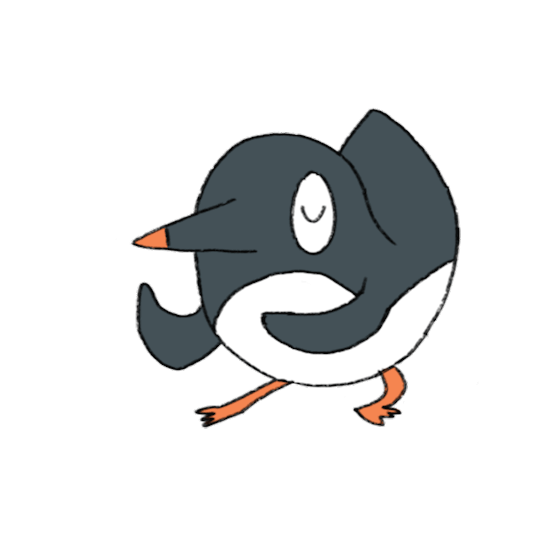 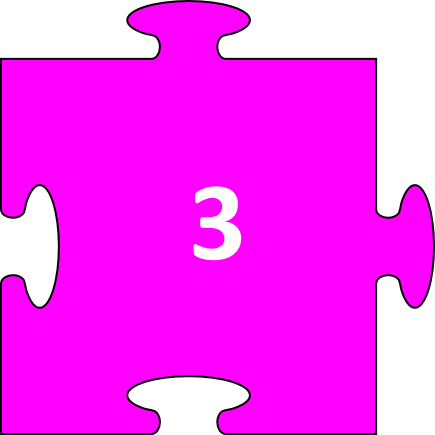 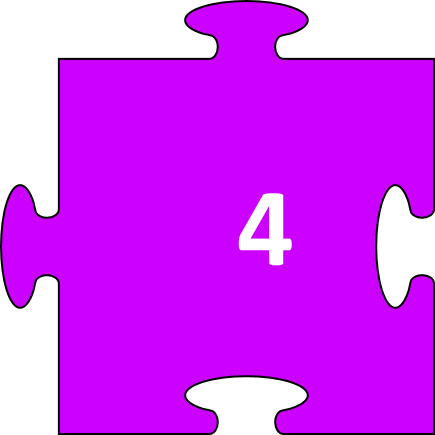 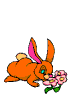 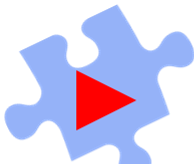 Câu 1: Định luật Jun-Lenxơ cho biết điện năng biến đổi thành  dạng năng lượng nào?   
	A. Cơ năng.     		B. Hoá năng.     
	C. Nhiệt năng.         	D. Năng lượng ánh sáng.
C
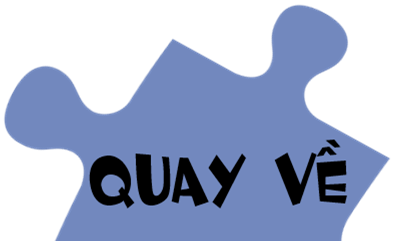 Câu 2:Trong các biểu thức sau đây, biểu thức nào là biểu thức của định luật Jun-Lenxơ?
	A. Q = I².R.t		         B. Q = I.R².t	
	C. Q = I.R.t			D. Q = I².R².t
A
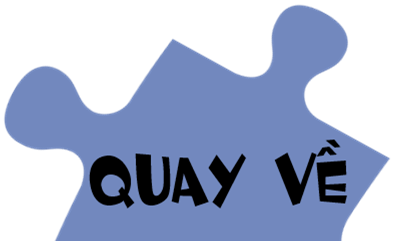 Câu 3: Dòng điện có cường độ I = 1,25A chạy qua dây dẫn có điện trở R= 176 Nhiệt lượng tỏa ra trên dây dẫn đó trong 15 phút là:
	A. 247 500J.		         B. 59 400calo	
	C. 59 400J.			D. A và B đúng
A
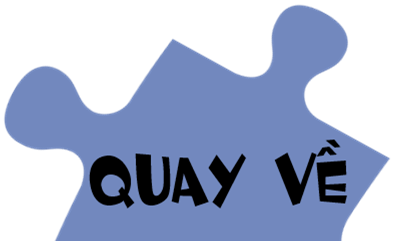 Câu 4: Mắc các dây dẫn vào một HĐT không đổi. Trong cùng một khoảng thời gian thì nhiệt lượng toả ra trên dây dẫn phụ thuộc như thế nào vào điện trở dây dẫn?
     A. Tăng gấp đôi khi điện trở dây dẫn tăng gấp đôi
     B. Tăng gấp đôi khi điện trở dây dẫn giảm đi một nửa
     C. Tăng gấp 4 khi điện trở dây dẫn giảm đi một nửa
     D. Giảm một nửa khi điện trở dây dẫn tăng 4 lần
A
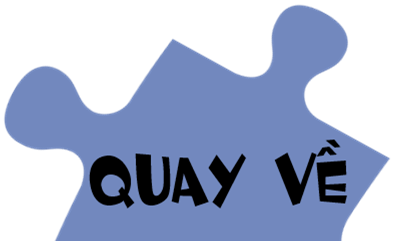 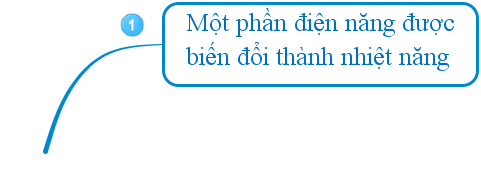 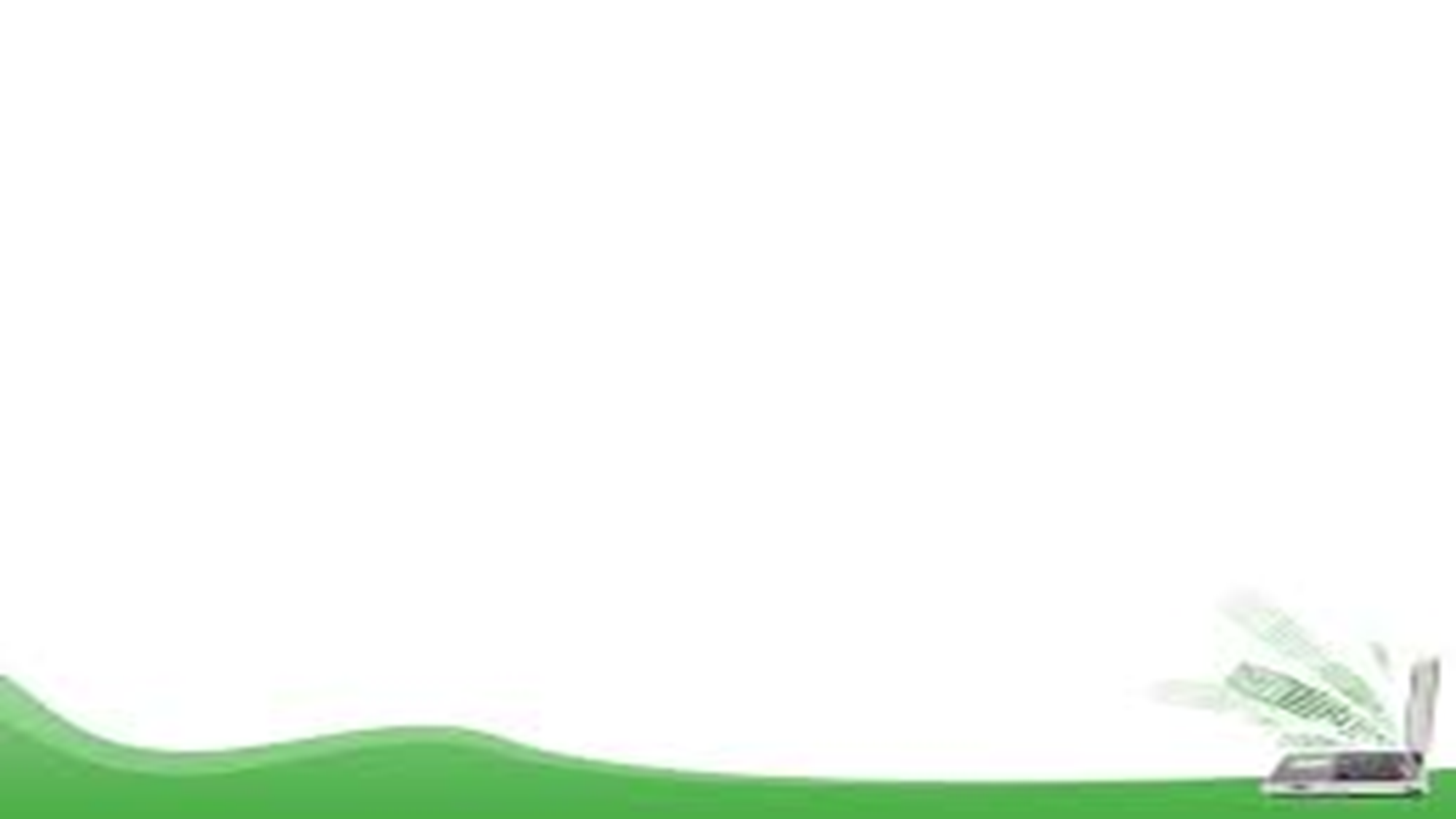 Củng Cố
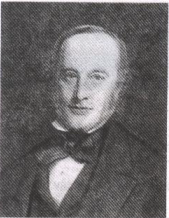 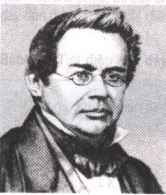 H.Len-xô
J.P.Jun
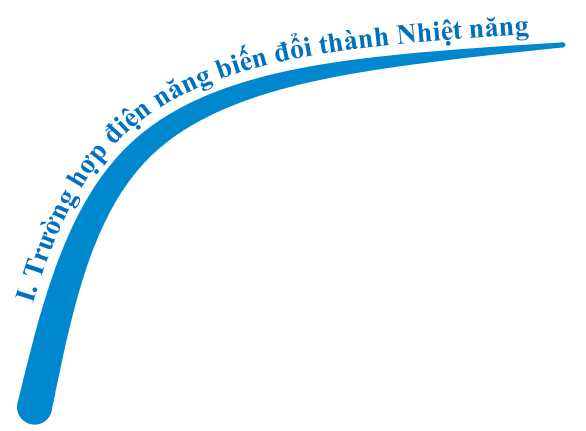 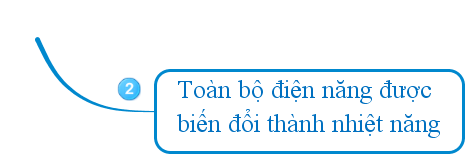 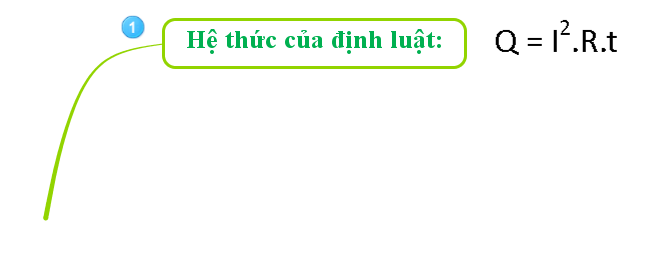 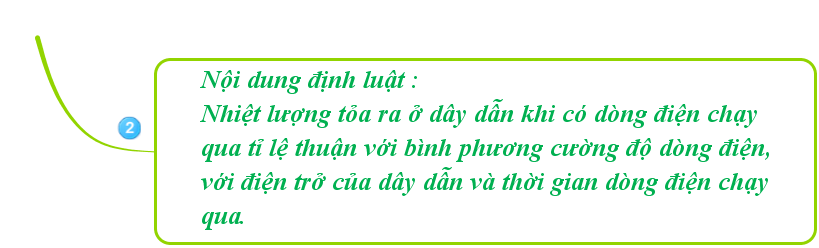 * Nếu Q tính bằng đơn vị Calo thì hệ thức : Q = 0,24.I2Rt
Bai 17:
ĐỊNH LUẬT
JUN - LENXƠ
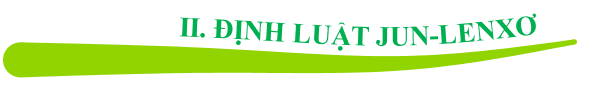 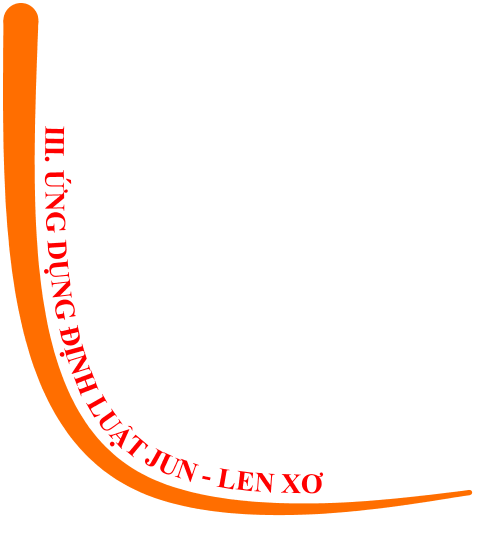 Giảm hao phí điện do tỏa nhiệt trên điện trở
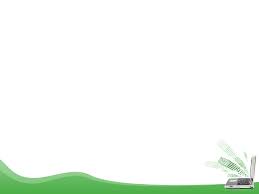 Câu 8: Một ấm điện có ghi 220V-1000W được sử dụng với hiệu điện thế 220V để đun sôi 2l nước từ nhiệt độ ban đầu là 20oC. Bỏ qua nhiệt lượng làm nóng vỏ ấm và nhiệt lượng toả ra môi trường. Tính thời gian đun sôi nước. Biết nhiệt dung riêng của nước là 4200J/kg.K
Giải:
Tóm tắt:
  U=220V
 Pđm =1000W
V  = 2l => m = 2kg t01 = 200C ; 
t02 = 1000C;  
c   = 4200 J/kg.K.    t = ?
Vì ấm nhôm sử dụng ở U = Uđm = 220V => P = Pđm= 1000W
Bỏ qua nhiệt lượng làm nóng vỏ ấm và nhiệt lượng toả ra môi trường ta có:
   A = Q
P.t = mc(t02 – t01) 
Thời gian đun sôi nước là :
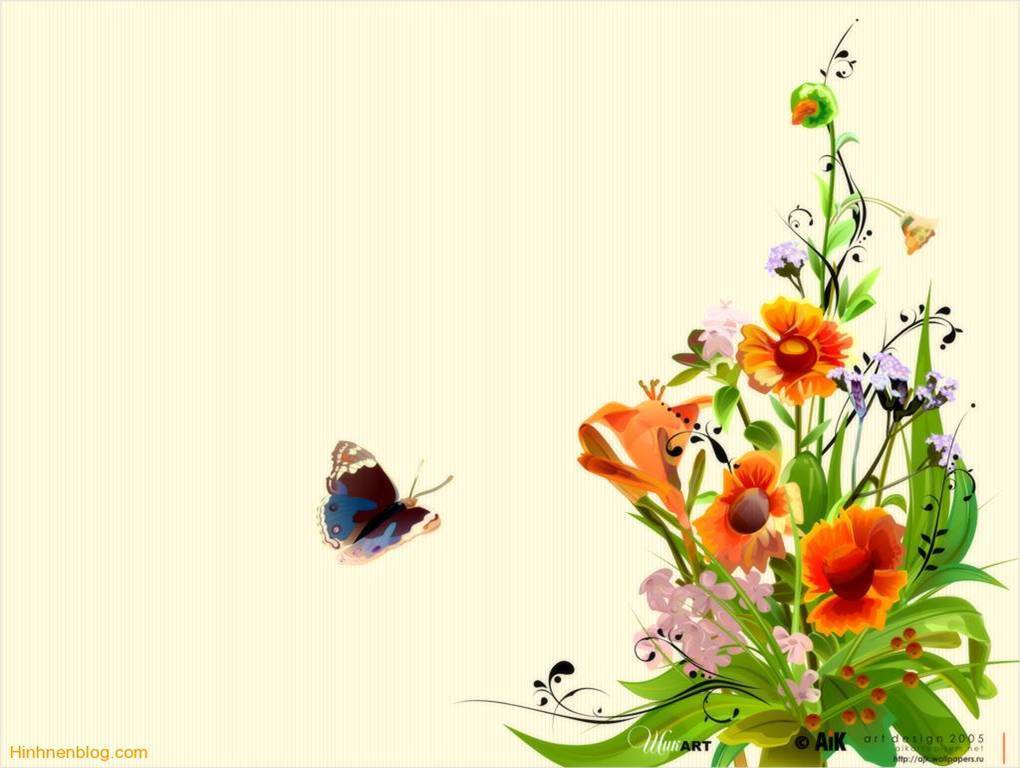 Chào tạm biệt.
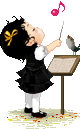 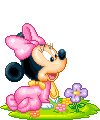 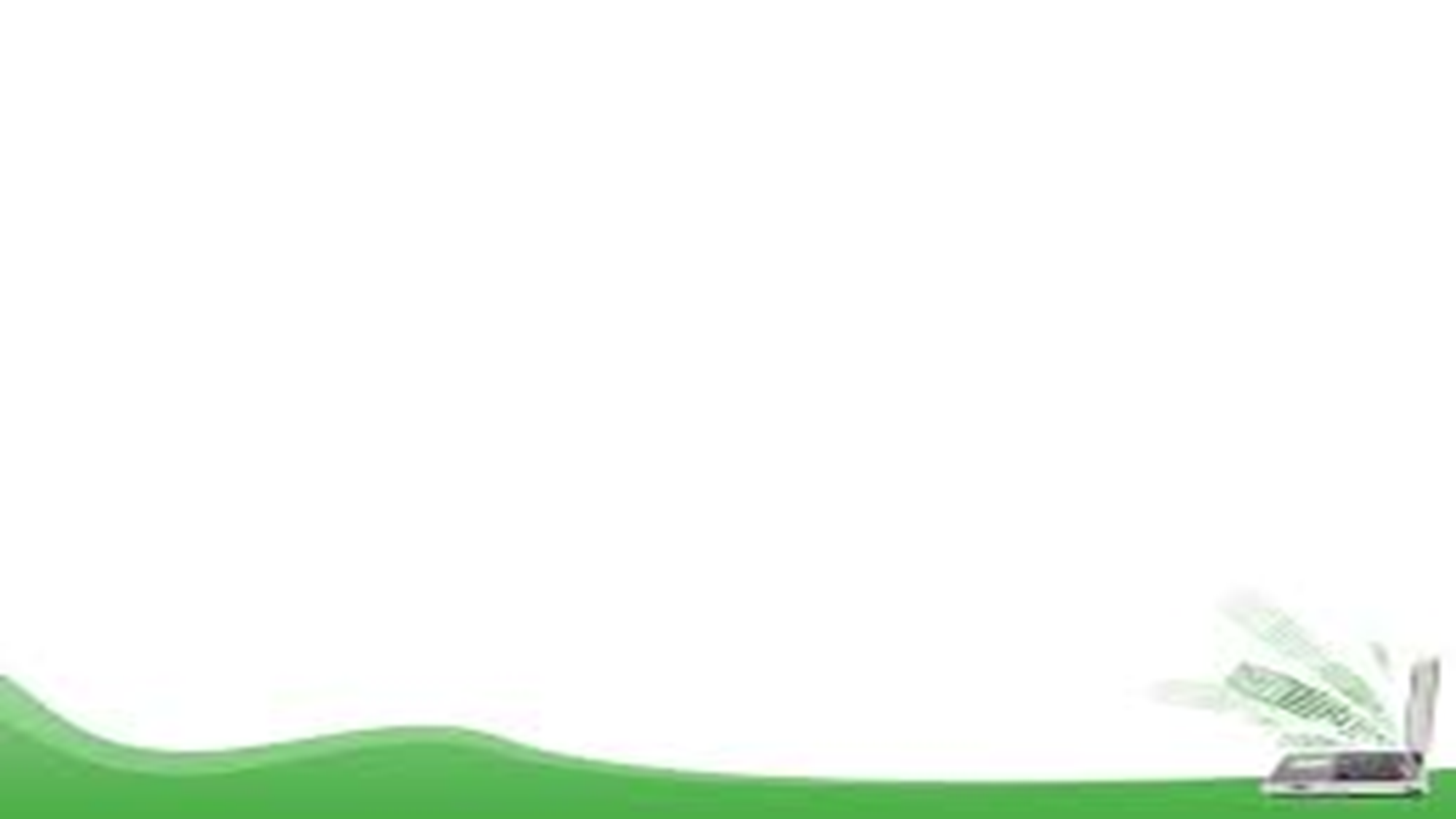 CÓ THỂ EM CHƯA BIẾT
Hãy nêu nguyên tắc hoạt động của cầu chì?
Cầu chì mắc nối tiếp với mỗi dụng cụ điện, khi có sự cố, cường độ dòng điện tăng lên quá mức cho phép, dây cầu chì sẽ nóng chảy và ngắt mạch tự động tránh được tổn thất.
Tiết diện của dây đồng và dây chì được quy định theo cường độ dòng điện định mức: